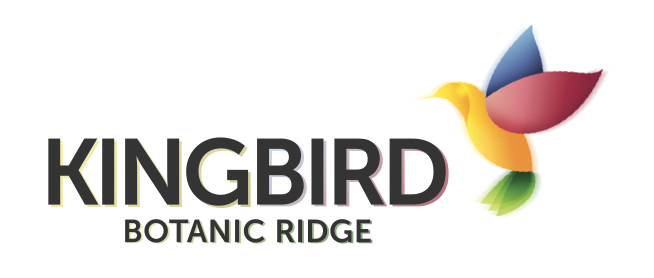 House and Land Package $808,300*
Bedroom	4   |   Bathroom 2   |   Garage 2
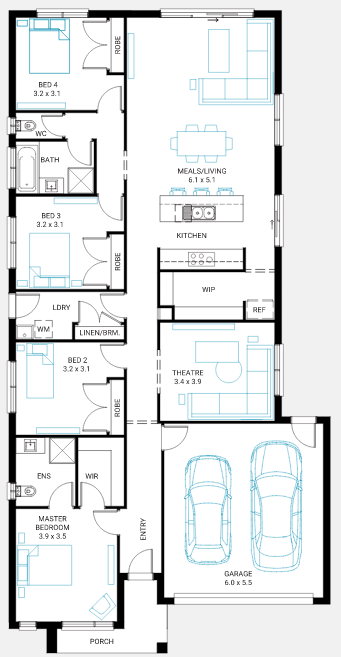 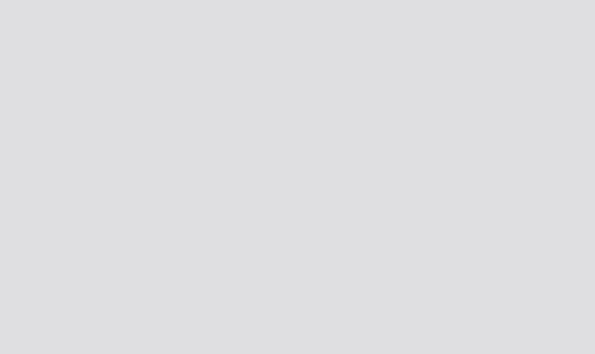 Storm 23
Lot 322 - Kingbird
Land Size: 437m2 
Frontage: 12.5m
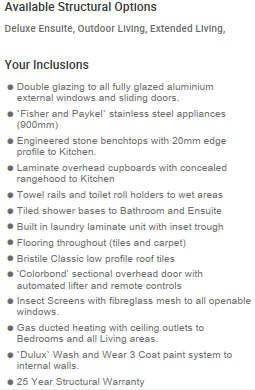 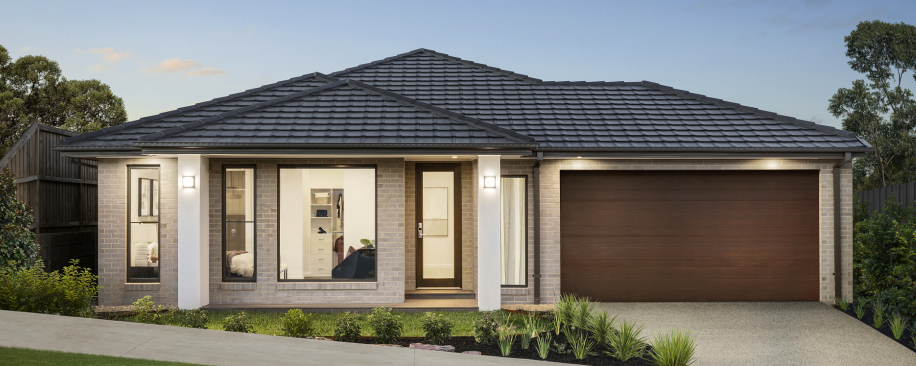 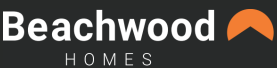 Builder: Beachwood Homes
Phone: 0409 449 841
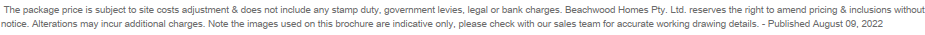 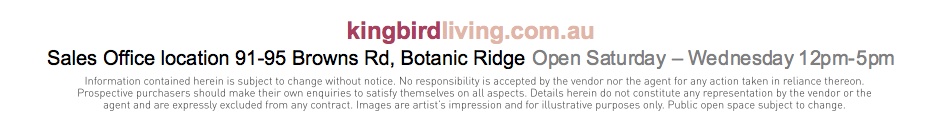 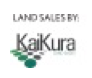 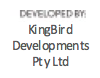